美洲華語第一冊
第十四課(繁)
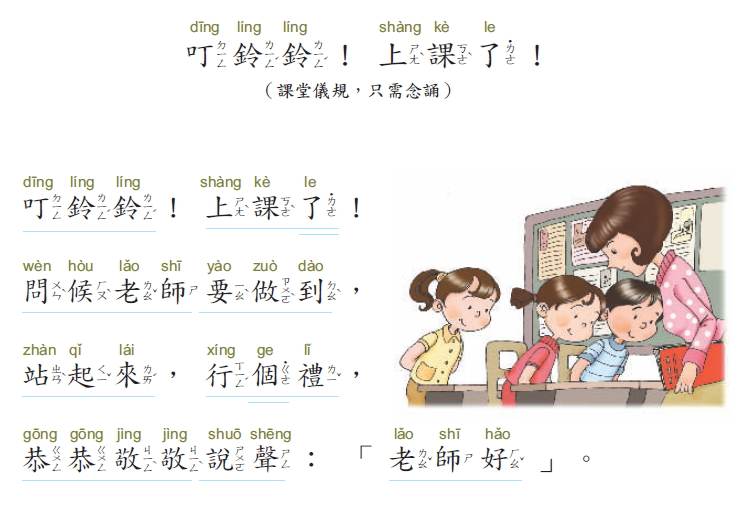 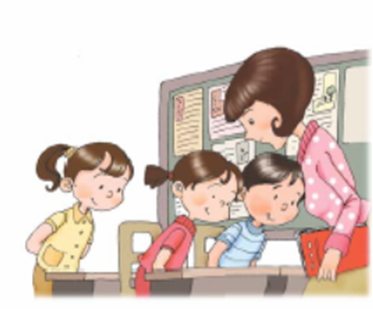 唸一唸：比一比
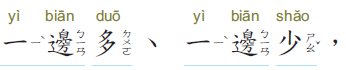 唸一唸
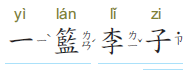 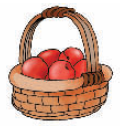 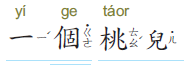 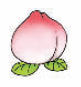 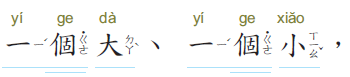 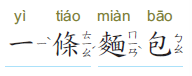 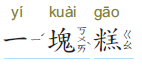 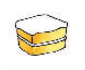 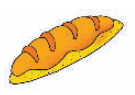 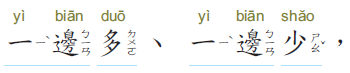 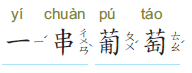 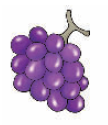 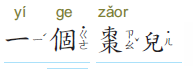 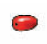 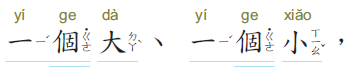 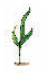 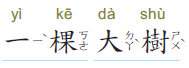 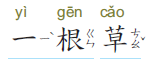 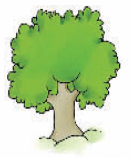 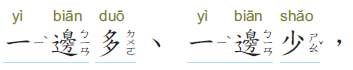 唸一唸
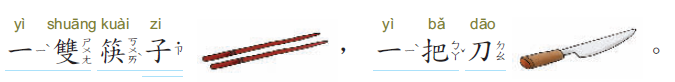 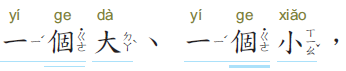 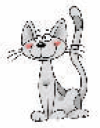 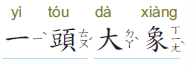 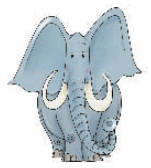 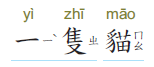 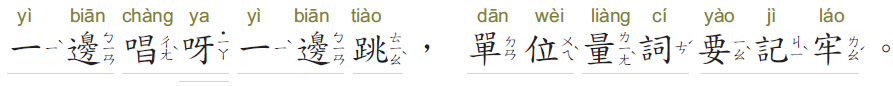 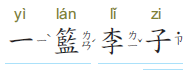 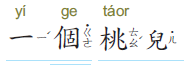 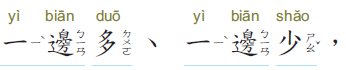 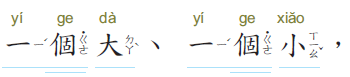 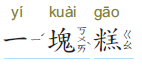 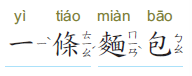 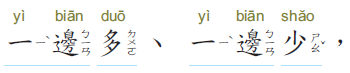 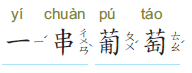 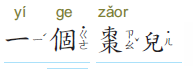 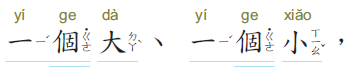 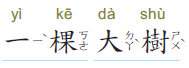 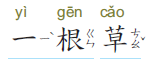 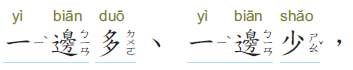 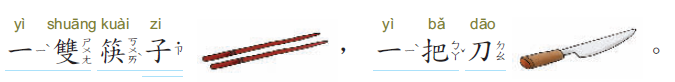 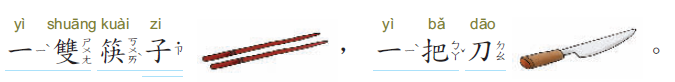 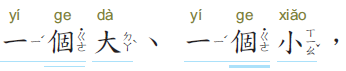 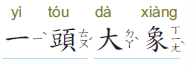 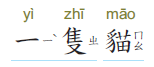 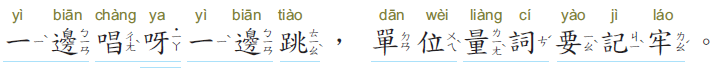 唱一唱
生字
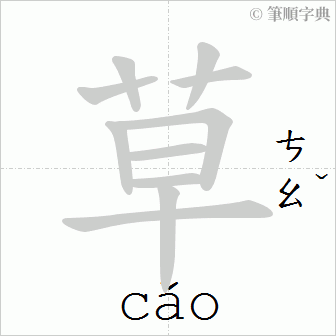 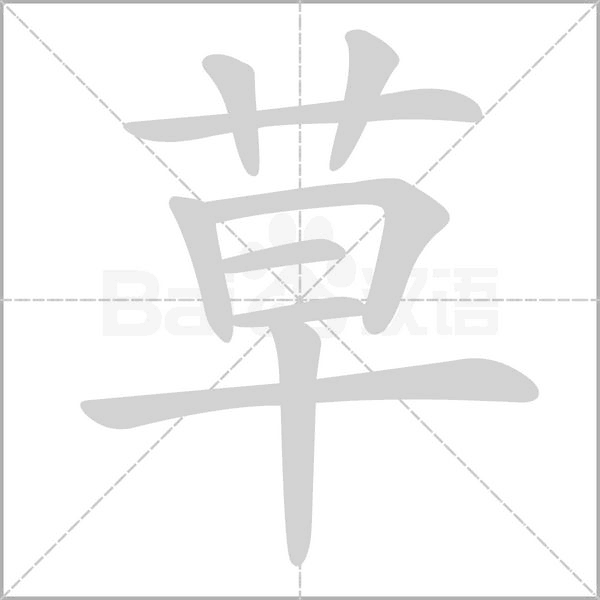 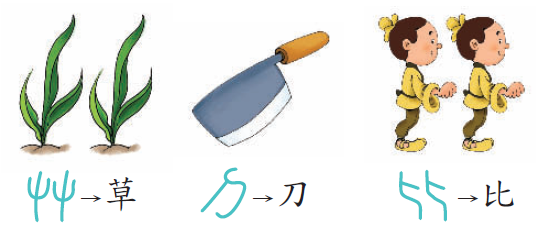 艹
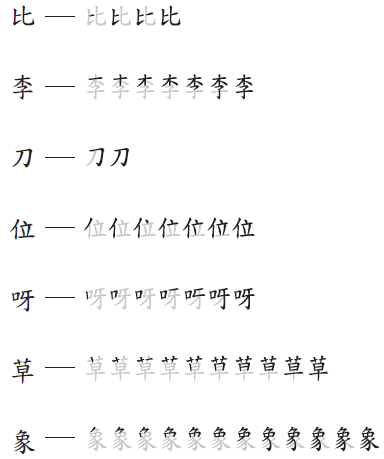 草莓
草地
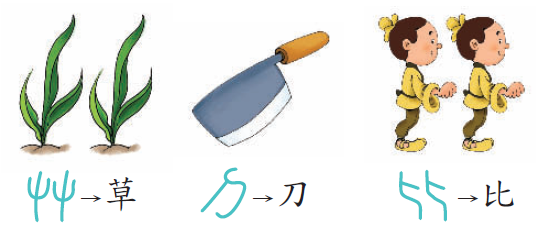 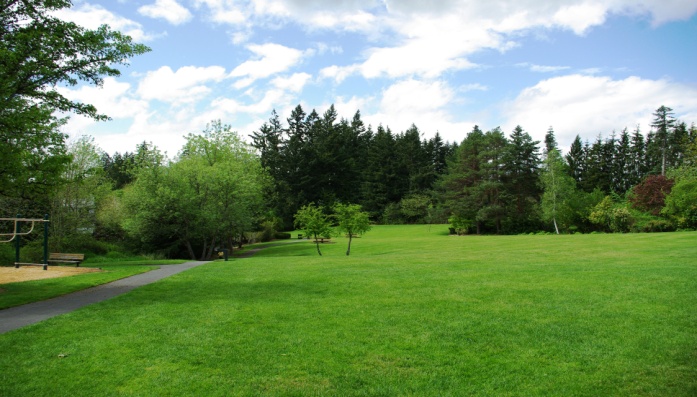 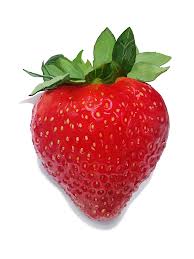 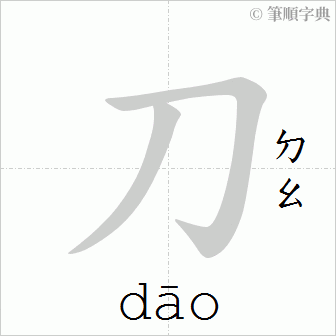 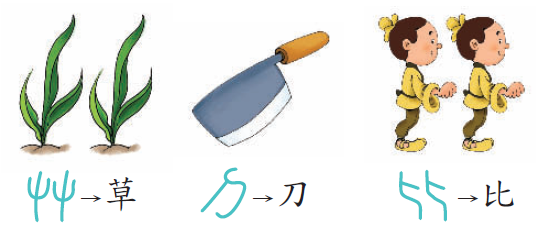 刀
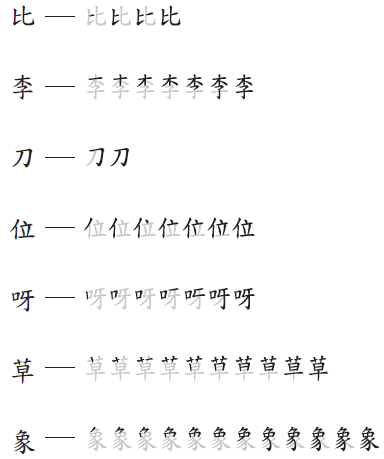 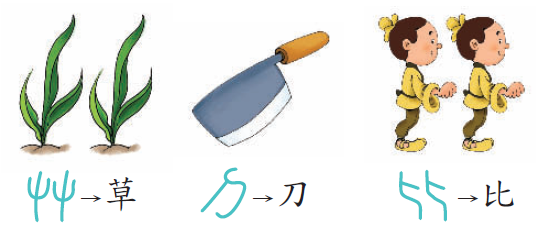 剪刀
刀子
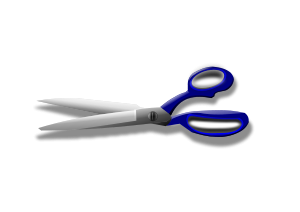 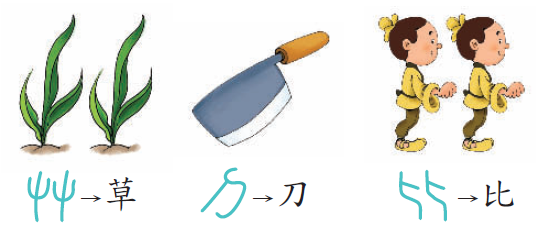 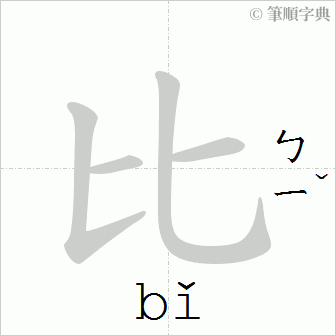 比
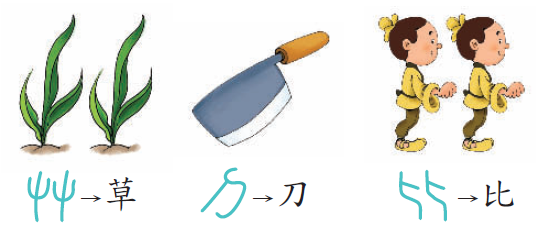 比一比
厚
薄
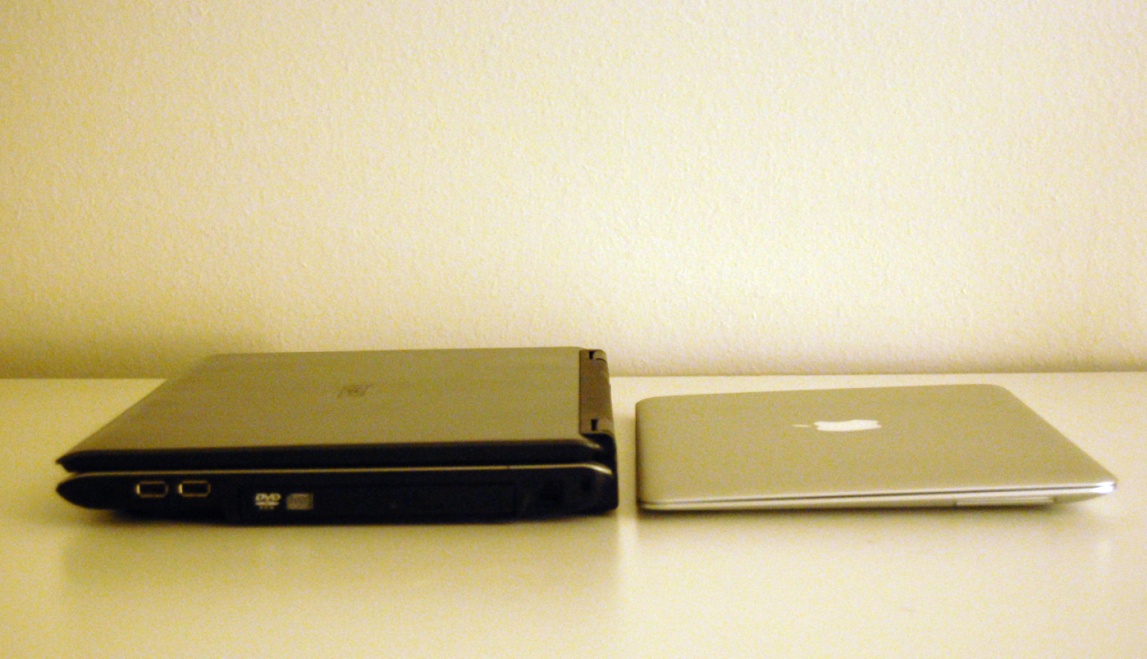 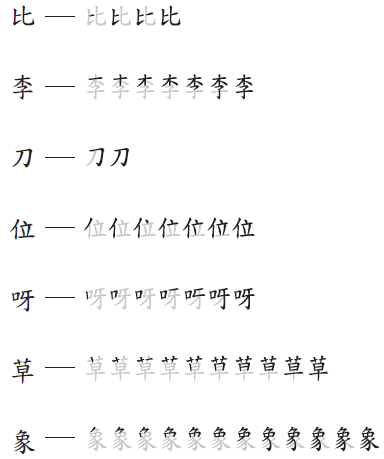 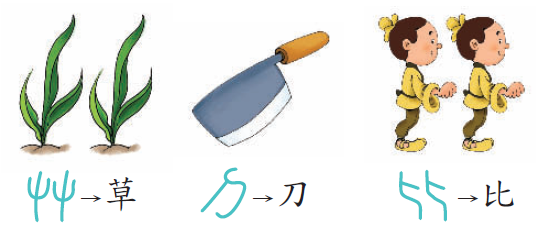 比賽
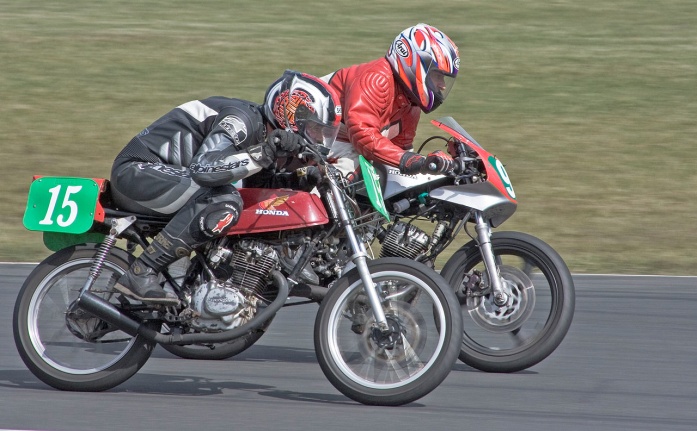 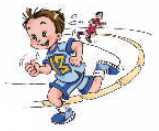 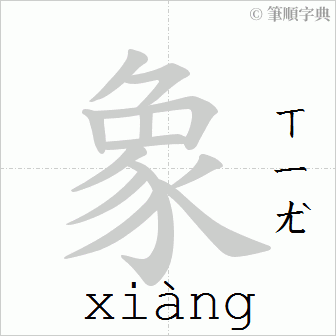 象
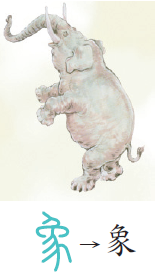 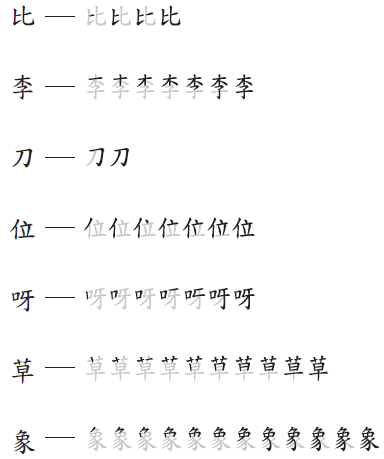 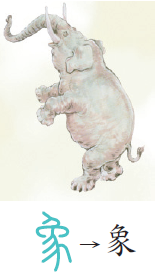 象牙
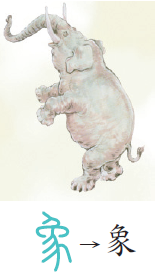 大象
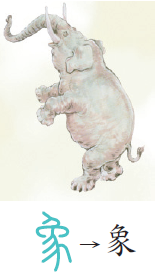 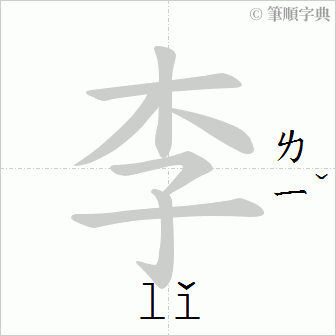 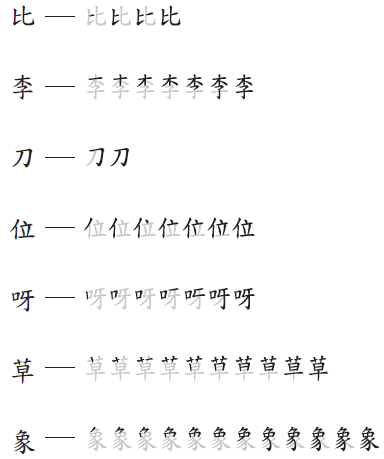 行李箱
李子
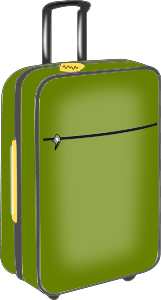 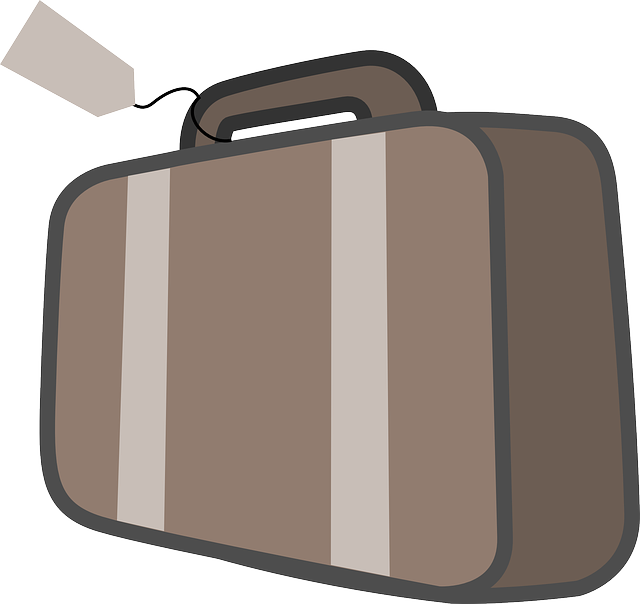 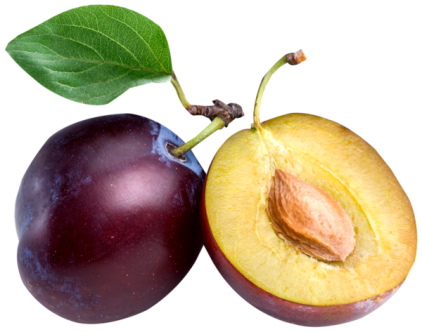 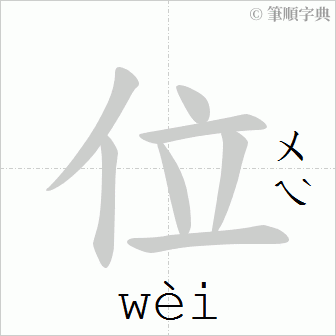 亻
立
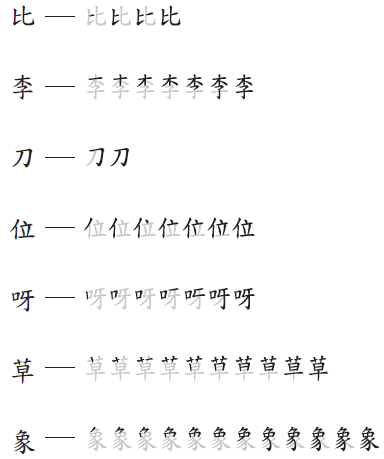 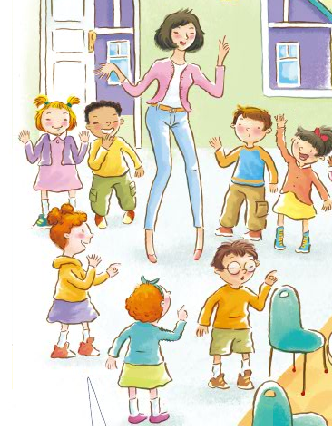 一位老師
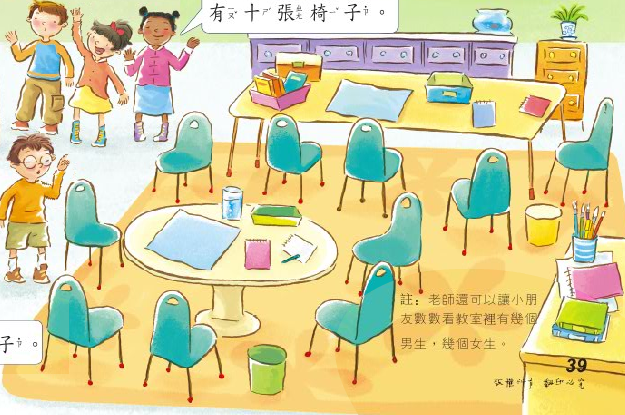 座位
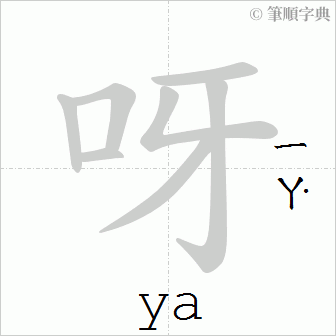 牙
口
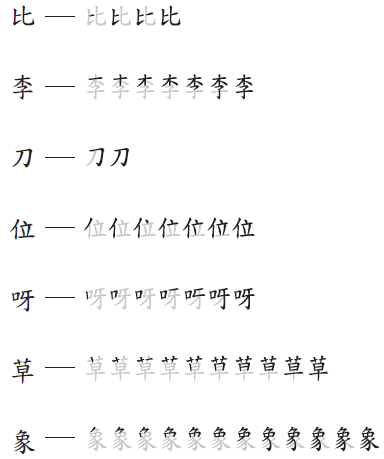 哎呀!
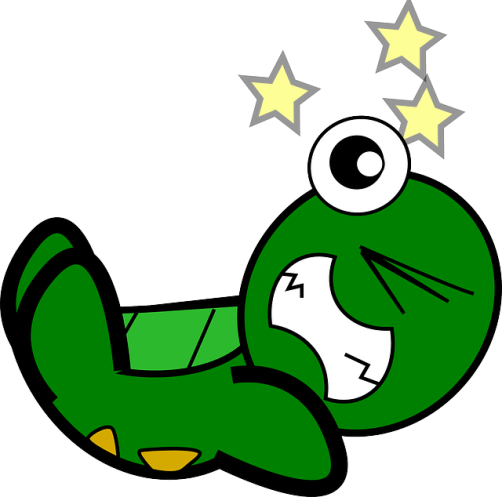 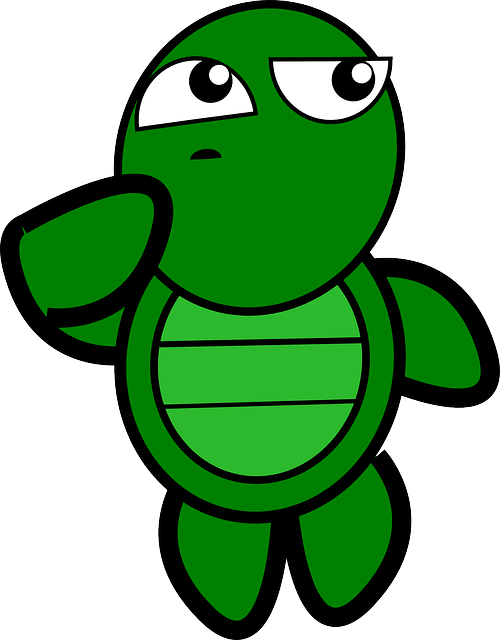 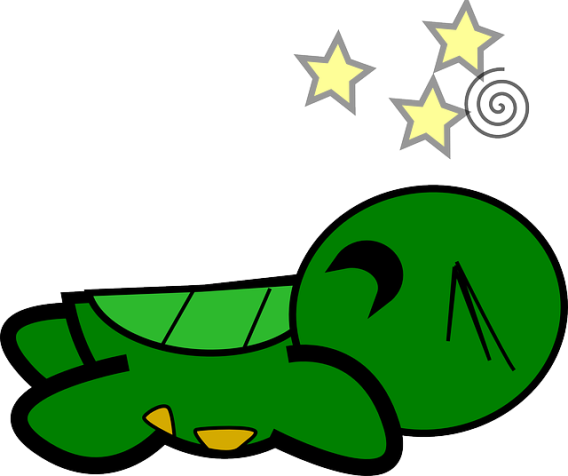 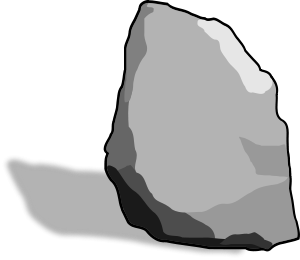 句子練習
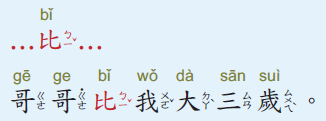 六歲
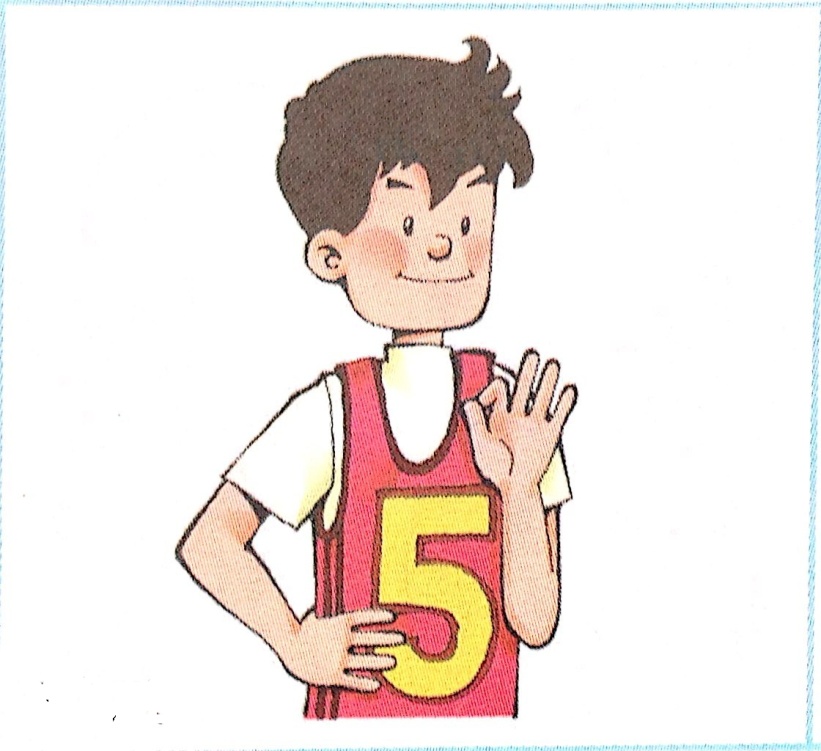 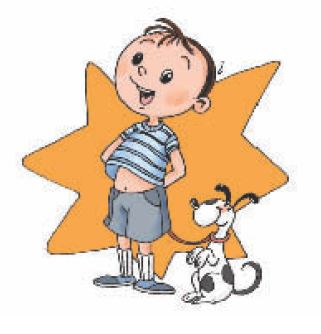 九歲
我
哥哥
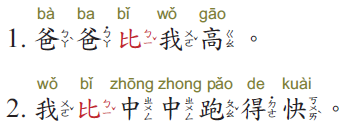 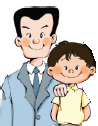 爸爸
我
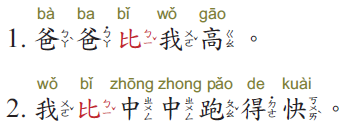 中中
我
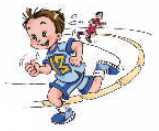 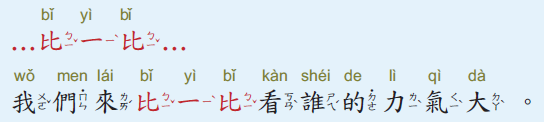 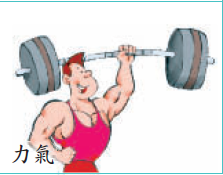 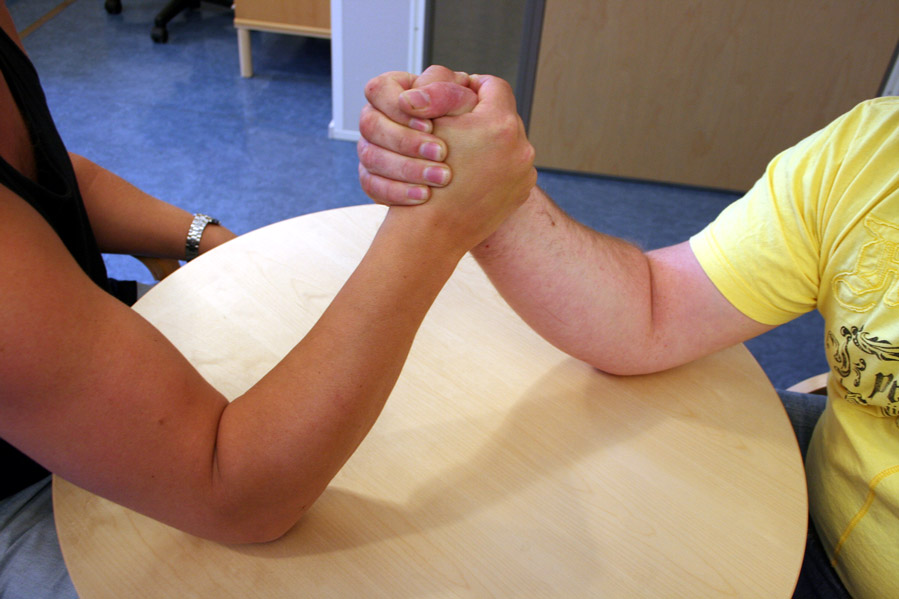 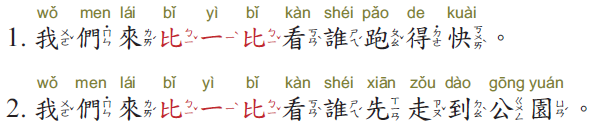 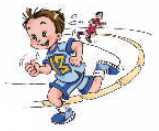 ？
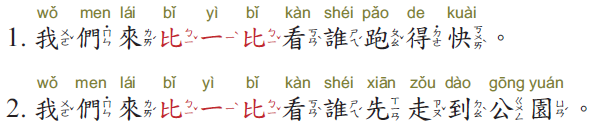 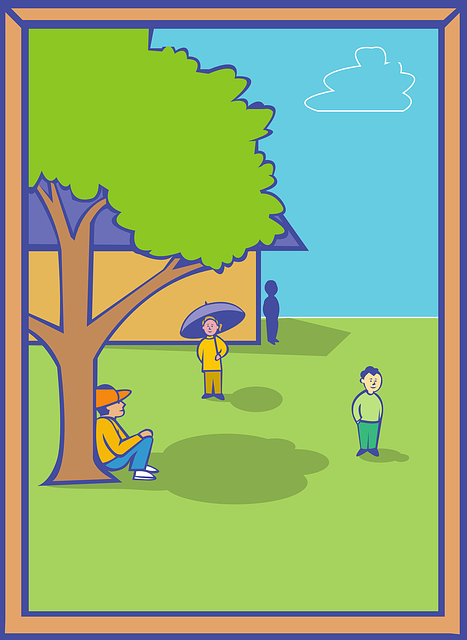 ？
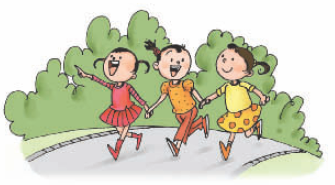 我們來比一比看誰比較高。
課堂活動
？
我會說
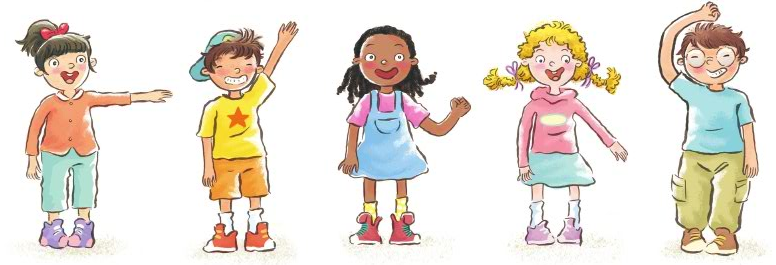 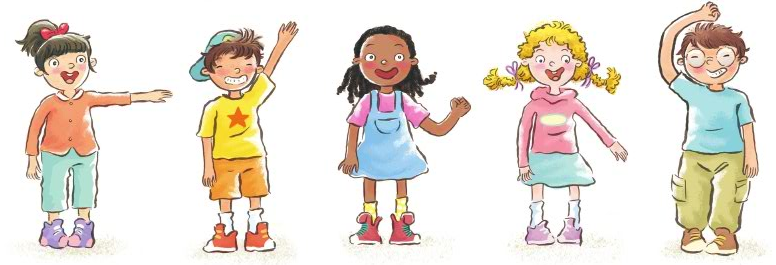 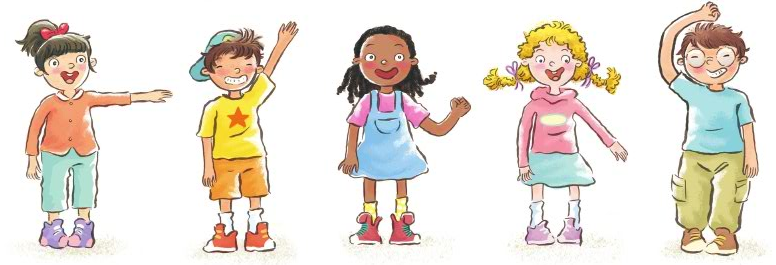 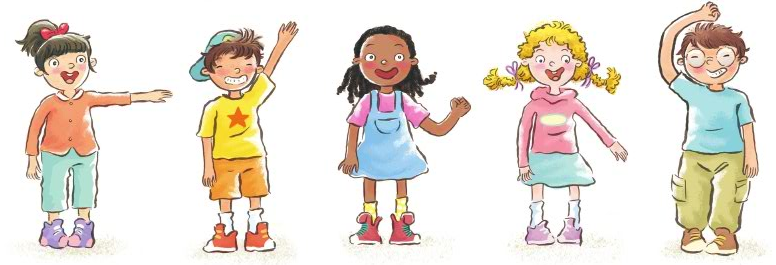 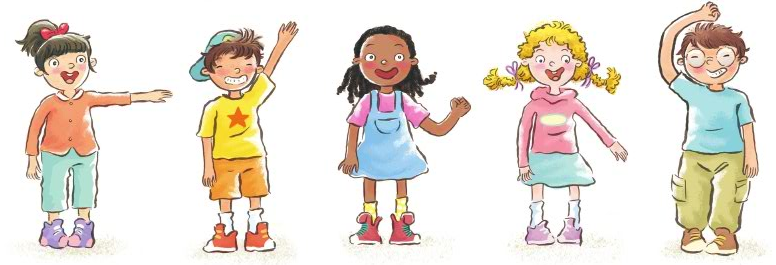 叮鈴鈴！下課了！
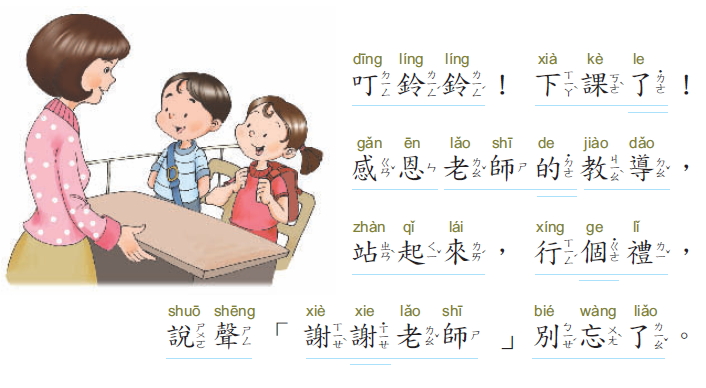 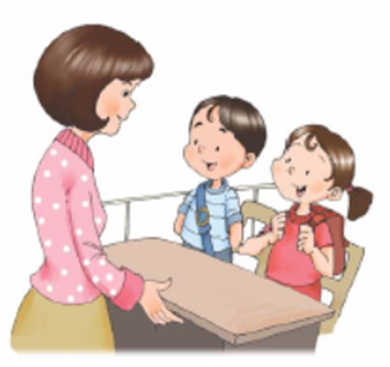